REALIZM
REALIZM
W SZTUCE
W LITERATURZE
W FILOZOFI
REALIZM W SZTUCE
Styl w malarstwie europejskim drugiej połowy XIX wieku
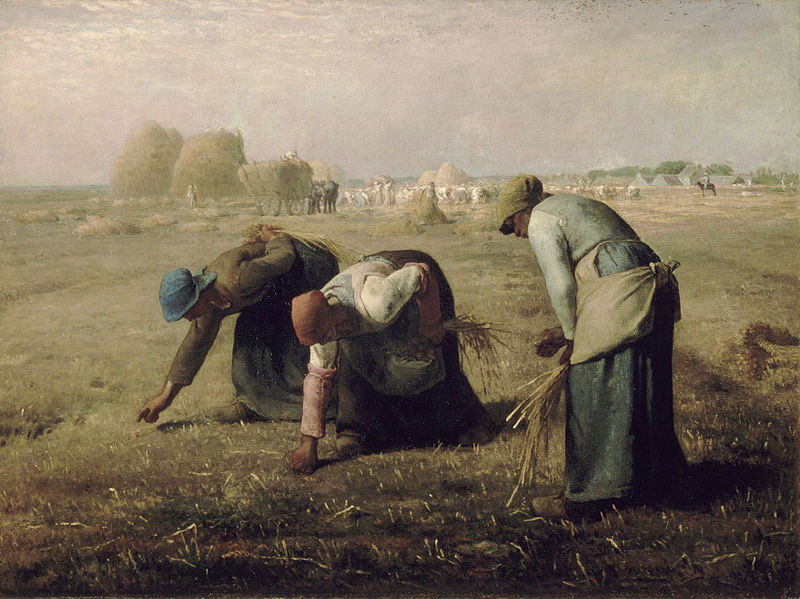 REALIZM W LITERATURZE
● wieloznaczny termin literaturoznawczy
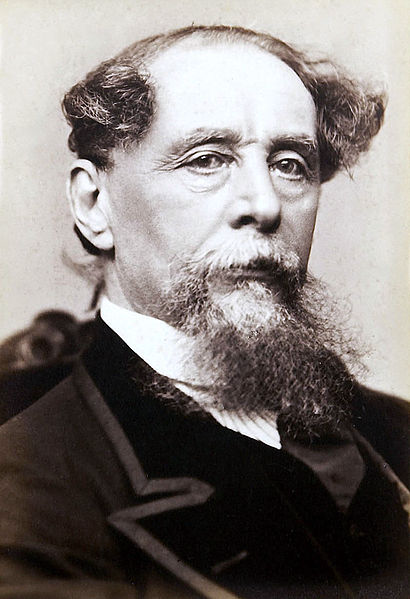 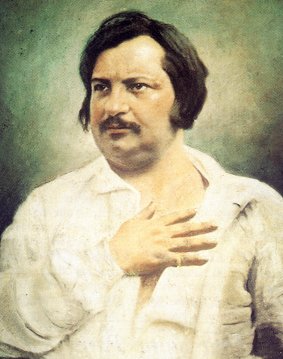 Karol Dickens
Honoré de Balzac